TİP 1 DİYABETLİ ve DOKU TRANSGLUTAMİNAZ ANTİKOR POZİTİFLİĞİ SAPTANAN OLGULAR
Elif Eviz, Nuray Uslu Kızılkan, Gül Yeşiltepe Mutlu
Çiğdem Arıkan, Tuğba Gökçe, Ecem Can
Serra Muradoğlu, Şükrü Hatun
Koç Üniversitesi Hastanesi, Çocuk Endokrinolojisi 
ve Diyabet Bilim Dalı 
Çocuk Gastroenterolojisi Bilim Dalı
Tip 1 diyabet ve çölyak
Tip 1 diyabet (T1D) otoimmün bir hastalık ve HLA grupları üzerinden diğer otoimmün hastalıklar ile akrabalığı var
Otoimmun tiroid hastalığı ve çölyak hastalığı açısından düzenli izlem
Otoimmün tiroid hastalığı tanısı ve tedavisi ile ilgili  sorun olmadığı halde T1D’li çocuklarda çölyak tanısı ile ilgili tartışmalar sürmektedir.
2012 yılında yayınlanan ESPGHAN konsensusunda; 
Çölyak hastalığı için riskli durumlarda doku transglutaminaz IgA antikor (tTGA-IGA) değerlerinin normalin üst sınırının üç katı olarak kabul edilmesi önerilmektedir. 
2020’de güncellenme; farklılık olmadı
European Society for Pediatric Gastroenterology, Hepatology, and Nutrition guidelines for the diagnosis of coeliac disease. J Pediatr Gastroenterol Nutr 2012; 54:136-60.
European Society Paediatric Gastroenterology, Hep- atology and Nutrition Guidelines for Diagnosing Coeliac Disease 2020. J Pediatr Gastroenterol Nutr 2020;70:141-56.
Güncel Tartışma Noktaları
Geçici antikor pozitifliği
Endoskopi/biyopsi için bir üst sınır belirlenebilir mi? Üst sınırın üç kat olarak alınması  yeterli  mi?
Hastalar üzerinde gereksiz psikolojik yük
Gereksiz biyopsiler 
Normalin 10 katı antikor titresi olanlarda endoskopi yapmadan tedavi başlanabilir mi?
Glutensiz diyet başlamak için bir patolojik kriter  var mı? ( Marsh 3 ve üzeri vakalar gibi?)
Amaç
Biz de kliniğimizde tTGA-IGA pozitifliği saptanan T1D’li çocukları retrospektif olarak analiz ederek bu sorulara (geçici antikor pozitifliği, endoskopi kararı için antikor eşik değeri vb) cevap aramaya çalıştık
Metod
Koç Üniversitesi Hastanesi Çocuk Endokrinolojisi ve Diyabet Bölümüne Haziran 2016 – Mart 2020 tarihleri arasında başvuran
750 T1D’li çocuktan tanı ve tanıdan sonraki herhangi bir zamanda hastanemizde tTGA-IgA bakılmış 315 çocuk değerlendirildi.
750 T1D’Lİ ÇOCUK/ADOLESAN
HASTANEMIZDE tTGA-IGA BAKILAN 315 OLGU
42’sinde tTGA-IgA (+)’liği saptandı
3’ü hastanemize başvuru öncesi çölyak tanısı (+)
1’i T1D tanısından önce çölyak hastalığı tanısı (+)
6’sı takibe devam etmedi.
SONUÇ OLARAK 32 OLGUNUN VERILERI ANALIZ EDILDI.
Metod
Vakalar, tTGA-IGA titrelerine göre normalin üst sınırının
1-3 katı 
3-6 katı
6-9 katı ve 
>10 katı olacak şekilde gruplandırıldı.
 Analizler SPSS 26 IBM ile Mann Whitney U testi kullanılarak yapıldı.
Bulgular
Bulgular
32 vakanın 21’ine endoskopi ve biyopsi yapıldı (% 65)
Bunlardan 9 vakada patolojik olarak çölyak tanısı kondu (% 42)
Antikor pozitifliği olanların % 28’inde biyopsi tanısı konmuş.
Araştırma grubunun (315 Tip 1 diyabetlinin) %4.1’ine biyopsi ile çölyak tanısı kondu.
Bulgular
Olguların biyopsi  tarihindeki özellikleri
Çölyak Tanısı Konan Vakaların Biyopsi  Tarihindeki Özellikleri
Biyopside çölyak (-) olguların özellikleri
Biyopsi Yapılmayan Vakaların Özellikleri
Biyopsi yapılmayan olguların tTGA-IgA titrelerinin seyri
Bx- Çölyak (-) olguların TGA-IgA titrelerinin seyri
Çölyak (+) olguların TGA-IgA titrelerinin seyri
T1D - Çölyak Prevalansı
T1D’ler arasında çölyak prevalansı %3-10 arasında olduğunu belirten yayınlar mevcut
Raising the Cut-Off Level of Anti-Tissue Transglutaminase Antibodies to Detect Celiac Disease Reduces the Number of Small Bowel Biopsies in Children with Type 1 Diabetes: A Retrospective Study, the journal of Pediatrics, 2020
Hastanemizde antikor bakılmış olan T1D’li çocuklar arasında çölyak hastalığı pozitiflik oranı %3.8
Spontan Negatifleşme
Türkiyede 668 tTGA-IgA (+) çocuğun retrospektif olarak analiz edildiği bir çalışmada glutensiz beslenmeyenlerde spontan antikor negatifleşme oranı %23.3 bulunmuş


İtalya’da 446 tTGA-IgA (+)  çocuğun prospektif olarak takip edilerek analiz edildiği bir çalışmada 
Gluten içeren besinlerle beslenmeye rağmen %40 vakada antikor titresinin azalma
%20 vakada ise tamamen negatifleşme
Frequency of Celiac Disease and Spontaneous Normalization Rate of Celiac Serology in Children and Adolescent Patients with Type 1 Diabetes; Unal E. ve ark. 2020
High Rate of Spontaneous  Normalization of Celiac Serology in a Cohort of 446 Children With  Type 1 Diabetes: A Prospective Study Castellaneta S, et al. 2015
Bizim vakalarımızda %22 oranında spontan antikor negatifleşmesi saptandı.
Biyopsi Eşik Değer ?
Hollanda’da yapılan 77 tTGA-IgA (+) vakanın alındığı çok merkezli bir çalışmada;
Endoskopi ve biyopsi yapılması için eşik değer normalin üst sınırının 11 katı alınması durumunda biyopsi ile saptanan yanlış pozitiflik oranı % 50 azaldığı saptanmış.
Raising the Cut-Off Level of Anti-Tissue Transglutaminase Antibodies to Detect Celiac Disease Reduces the Number of Small Bowel Biopsies in Children with Type 1 Diabetes: A Retrospective Study, the journal of Pediatrics, 2020
Biyopsi (+) olanların tamamında antikor titresi ≥6 kat
Üst sınır ≥6 kat alınması durumunda geçici yanlış pozitiflik saptanan biyopsiler %58 oranında azaltılabilir.
Sonuçlar
T1D’li  çocuklarda tanı döneminde TGA IgA düşük titrelerde geçici pozitif olabiliyor.
Bizim vaka grubunda % 22 negatifleşme saptandı ama literatürde % 40 oranında negatifleşme rapor ediliyor.
Endoskopi ve biyopsi kararında acele edilmemeli 
Tanıdan 3-6 ay sonra bakılan tTGA-IgA antikor titresi ile karar verilmeli 
Bizim çalışmamızda biyopsi pozitif olan vakaların tamamında  antikor titresi  üst sınırın ≥6 kat 
Bu  bir eşik değer  olarak önerilebilir. 
Biyopsi yapılması için en uygun titrenin üst sınırın kaç katı olacağı ve ne kadar süre takip edilmesi gerektiği ile ilgili daha kapsamlı çalışmalara ihtiyaç vardır.
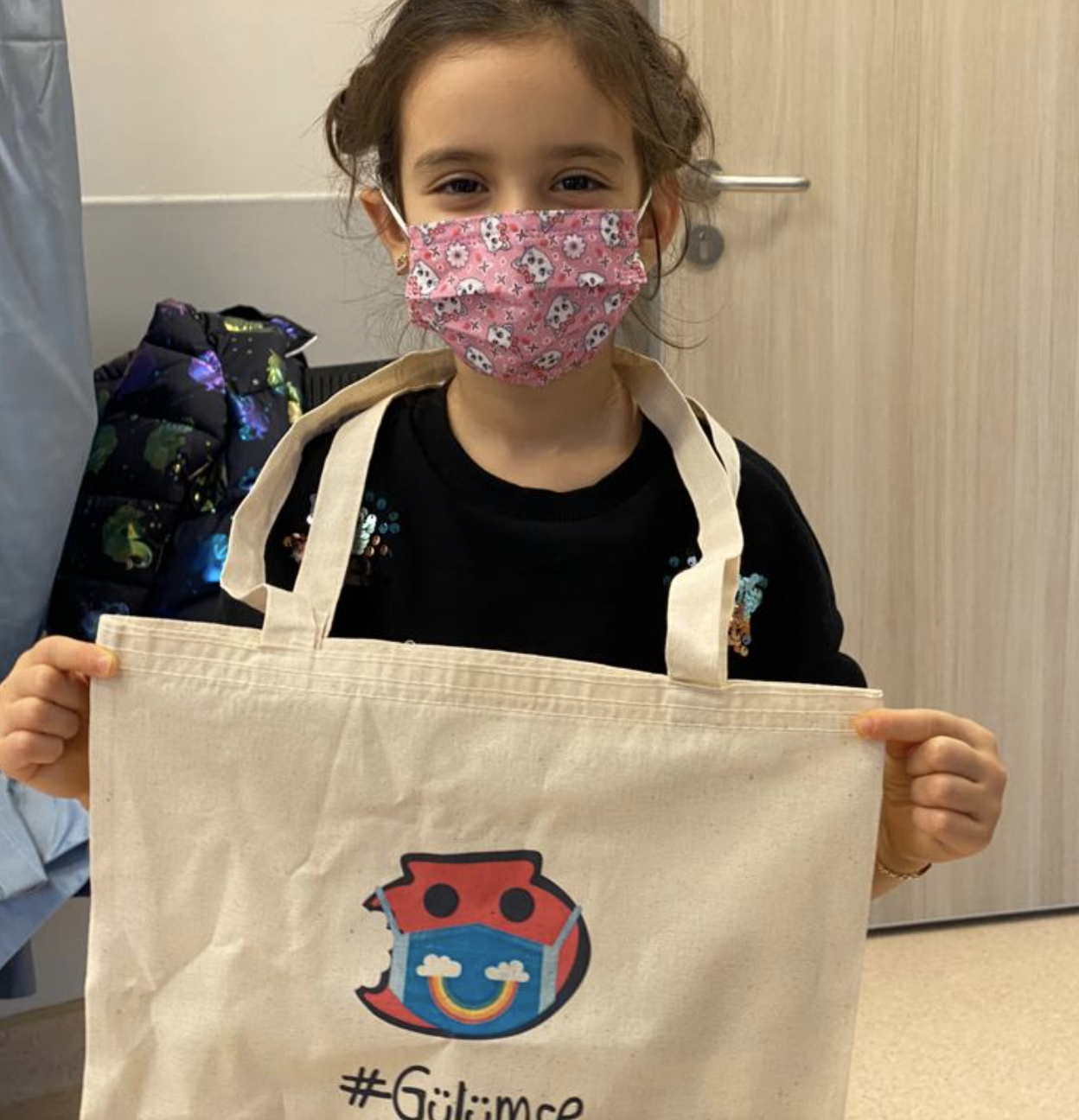 Diyabetli çocukların hayatını iyileştiren, bunun için emek veren herkese teşekkürler
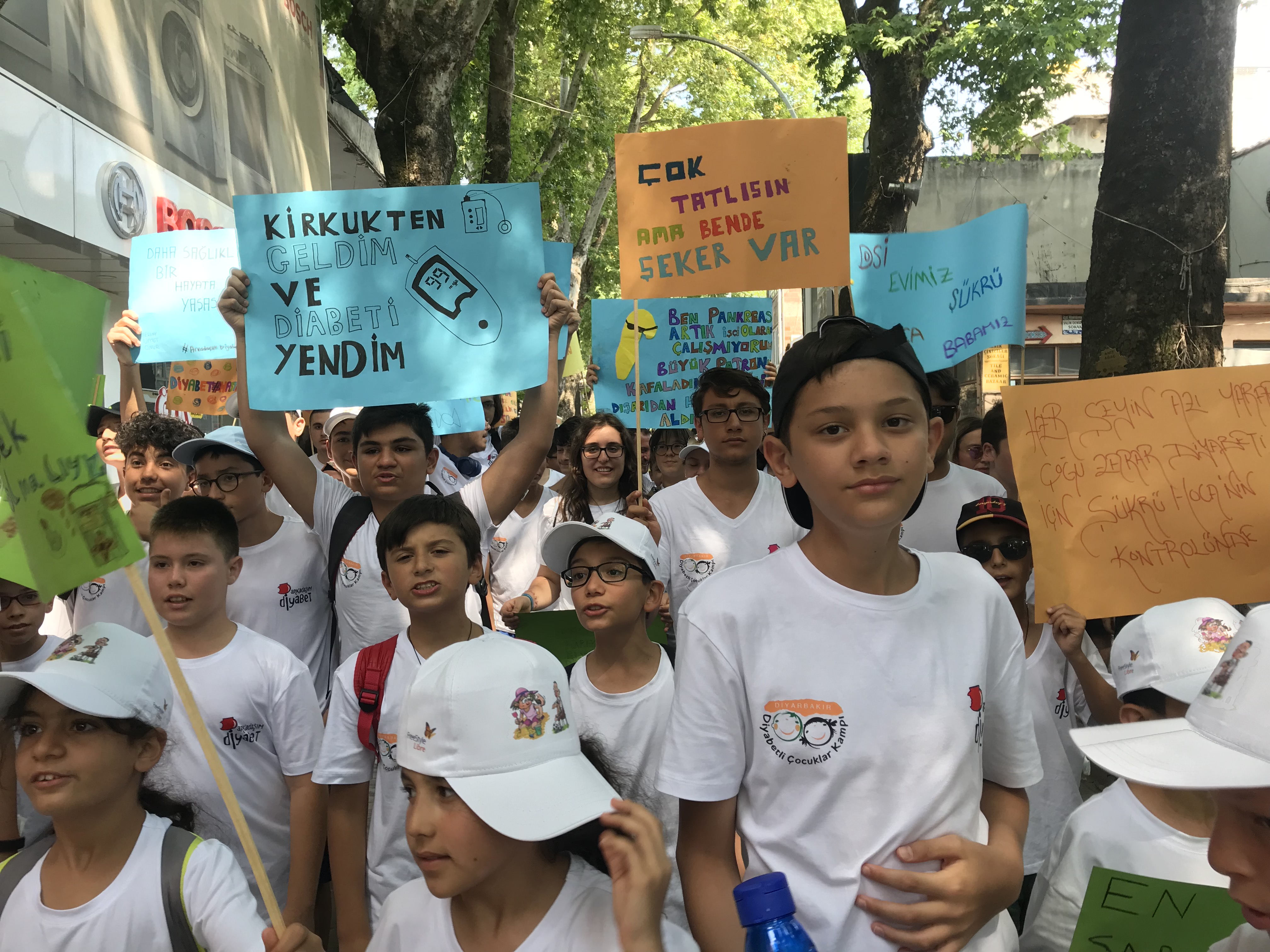 Koç Üniversitesi Çocuk Diyabet Ekibi
Prof.Dr.Şükrü Hatun
Doç.Dr. Gül Yeşiltepe Mutlu
Uzm. Dr.Elif Eviz 
Diyetisyen Tuğba Gökçe 
Psikolog Serra Küpçüoğlu
Hemşire Ecem Can